У вас все получится!
5+2
4+4
6+3
5-2
1+2
2+2
3+3
Сравните
4*4
4*1
7*4
3*7
8*8
5*6
Найди ошибки 
в примерах
5-4=2         9-4=6 
   3+4=6        6+2=7
   7+2=9         3+3=4
Какое числоспрятала тучка?
2+       = 5
1+       =5      6+      =9
1+       = 4     4+      =6
Подумай!
На базаре купили 2 свеклы и 1 кочан капусты. Сколько всего овощей купили?
На базаре купили 2 свеклы и 1 кочан капусты. Овощи очень полезные.
ЗАДАЧА
УСЛОВИЕ → что известно
ВОПРОС → что надо узнать
РЕШЕНИЕ
ОТВЕТ
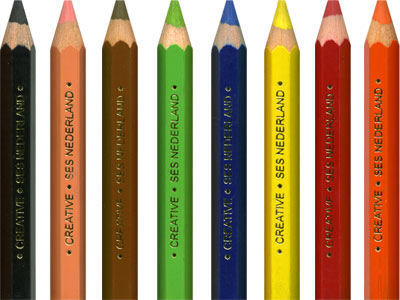 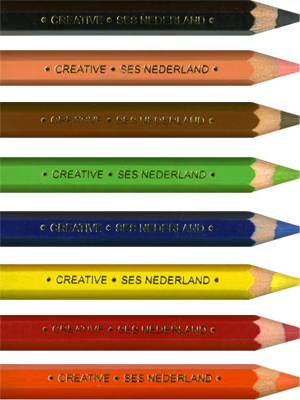 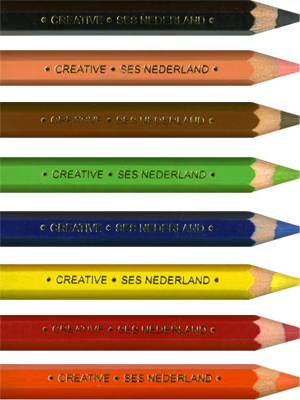 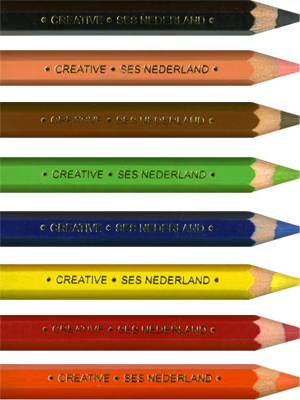 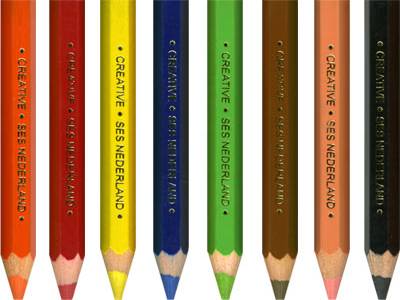 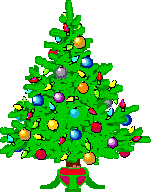 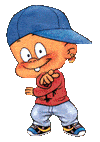 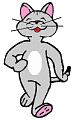 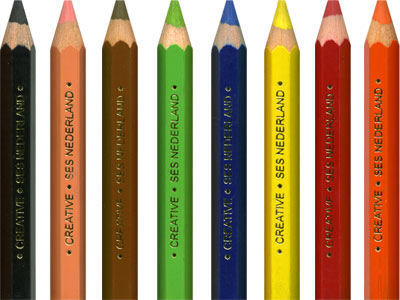 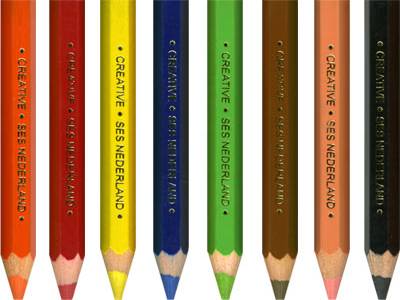 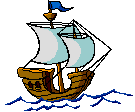 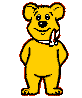 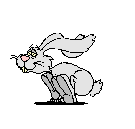 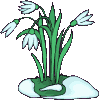 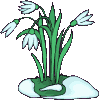 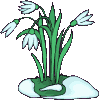 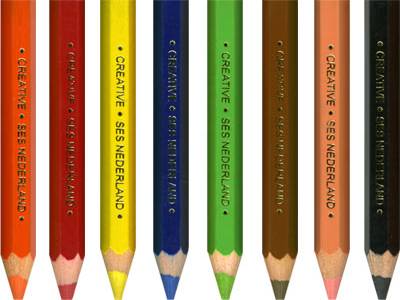 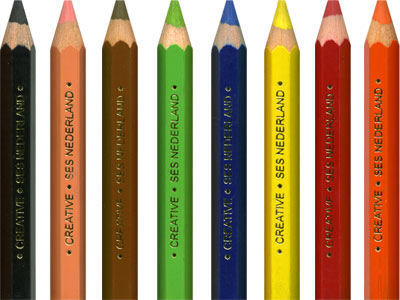 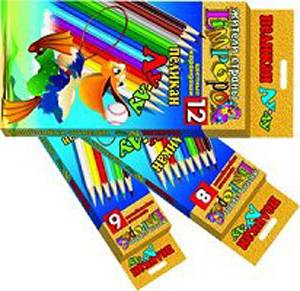 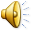 МОЛОДЦЫ!!!